松山家商 112 林宛萱
選擇高職
高中？
高職？
不管是高中高職，都一樣好
2
選擇高職有比較輕鬆嗎？
並不會，高職也非常辛苦
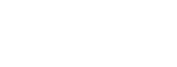 3
我對讀書沒興趣，我該選擇高職嗎？
請找到自己的方向，三思過再做決定，高職也很辛苦
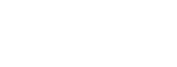 4
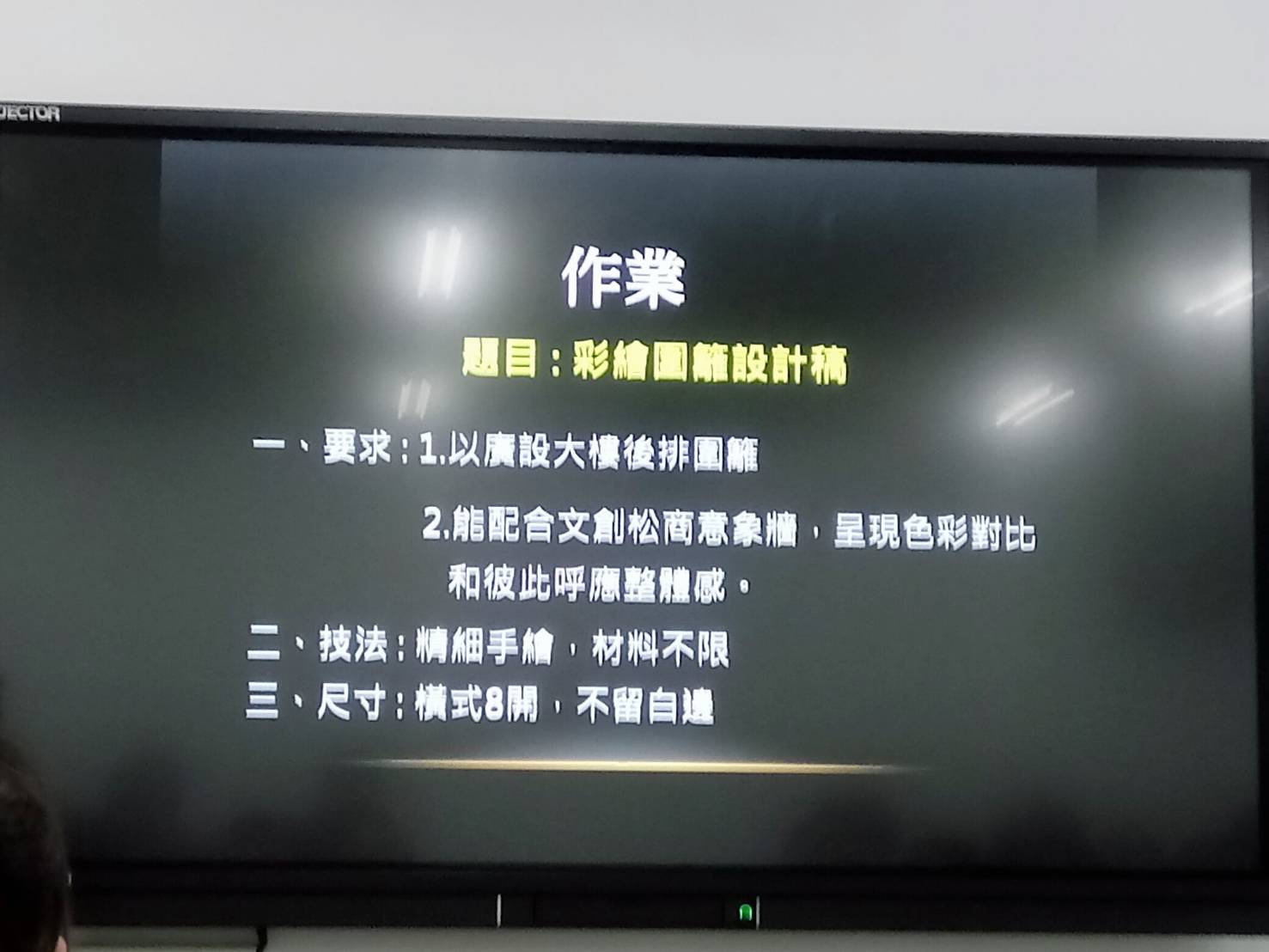 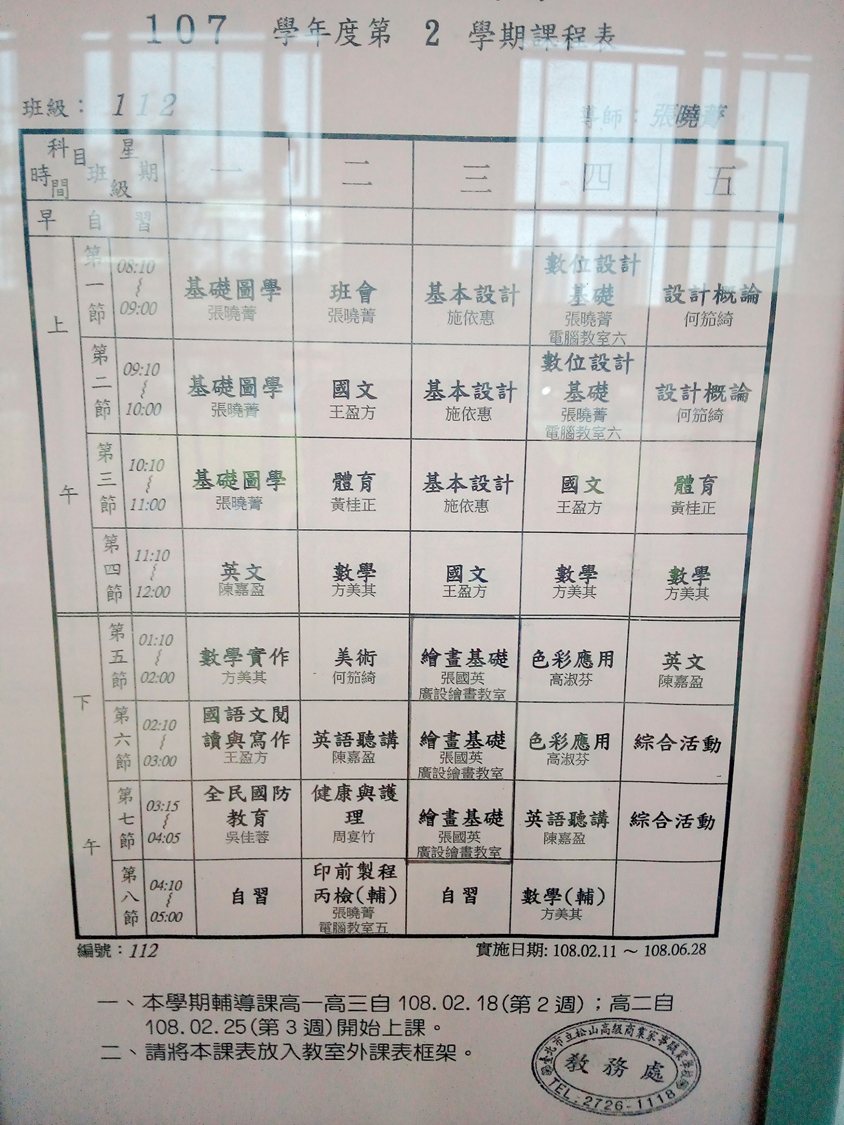 廣告設計科的術科&出路
設計師、自行創業、美術顧問、印刷業者……
而我們必須在高一時考丙級執照
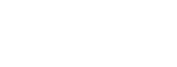 5
選擇高職要點
想清楚

一定要和家人溝通
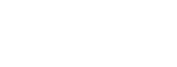 6
Q & A
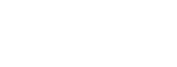 7
THANKS.
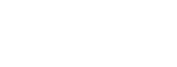 8